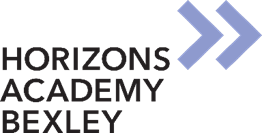 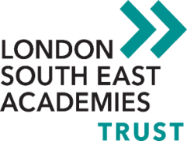 Key Stage 4 
Year 10 
Hair and Beauty
VTCT Level 1 Award in 
Hair and Beauty Skills
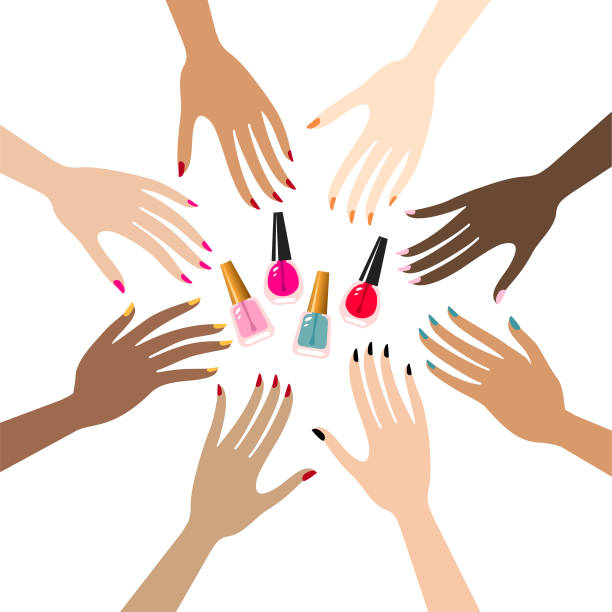 End of unit SUMMATIVE assessment PRACTICAL
- Nail art / Plaiting hair
Continue onto Year 11
State the importance of carrying out a visual study of the hands and nails to identify factors that will influence the treatment
YEAR
End of unit FORMATIVE assessment  - PRACTICAL
Communicate effectively and responsibly with others
10
Create and present a hair and beauty image using colour
SPRING/SUMMER
Prepare yourself, your model and your work area
YEAR
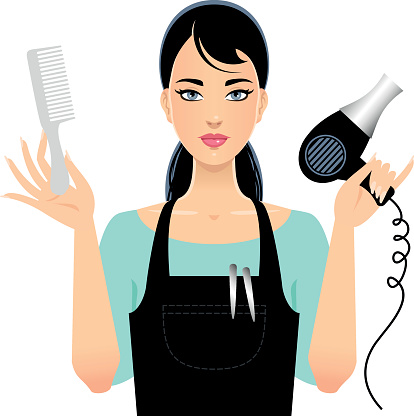 10
End of unit SUMMATIVE assessment WRITTEN
SPRING
Describe why it is important to create a mood board for your hair and beauty image
Plan and create a mood board of ideas for your hair and beauty image using colour
Describe the skills and techniques you can use to create your image using colour
YEAR
Create a hair and beauty image using colour
10
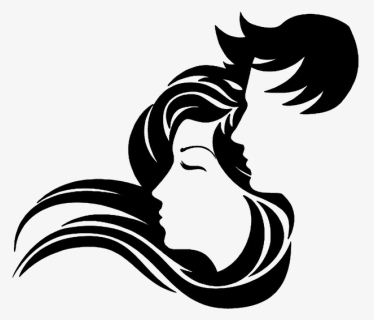 AUTUMN
State the job roles for a hairdresser and a beauty therapist
State the job roles for a hairdresser and a beauty therapist
State the available opportunities within the hair and beauty sector
YEAR
10
End of unit WRITTEN  assessment
AUTUMN
Describe the main beauty treatments available
The hair and beauty sector
Outline places of work in the hair and beauty sectors
Describe the main hairdressing services available
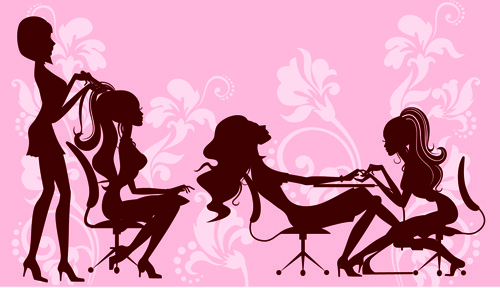 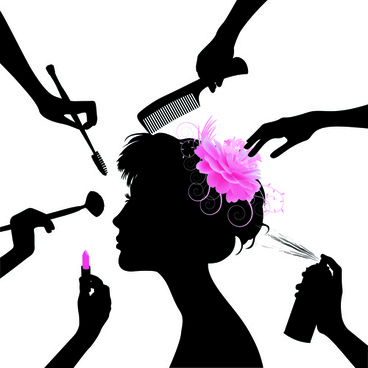